Informační systémy pro podporu řízení lidských zdrojů (HRIS)Jaroslav Šmarda
Personální informační systémy (HRIS)
Funkce HRIS (Human Resources Information Systém)
Portálové řešení
Aplikační architektura HRIS
řízení talentu
Budoucí technologie HRIS
cloudové řešení (např. V4 Cloud)
sociální sítě, mobilní technologie (tablety, chytré mobily)
automatizace personálních procesů (workflow)
HRIS jako součást IPS
Integrovaný podnikový systém (Integrated Business System)
ERP – podnikový informační systém
HRIS – informační systém pro podporu řízení lidských zdrojů
Lidské zdroje - Human Resources
nejdůležitější aktivum v podniku
náklady na lidské zdroje
Řízení lidského kapitálu - Human Capital Management
investice do lidského kapitálu
Funkce HRIS
Informace pro personální řízení lidí
personalistika je datově náročná
personální rozvoj v časové řadě
Expertní nástroj
podpora pro rozhodování
Podpora personálních procesů
odměňování, hodnocení, vzdělávání
Komunikace, sdílení informací, vzdělávání
podpora horizontální komunikace
Uživatelská rozhraní HRIS
Odborní referenti – mzdová účetní, personalistka, referent vzdělávání, …
každodenní rutinní práce
optimalizace
 Manažeři
občasný přístup k údajům podřízených, agregace
jednoduchost + přehlednost (portál)
Všichni zaměstnanci
občasný přístup ke svým údajům, údaje o organizaci
jednoduchost + přehlednost (portál)
Rozhraní pro odborné referenty
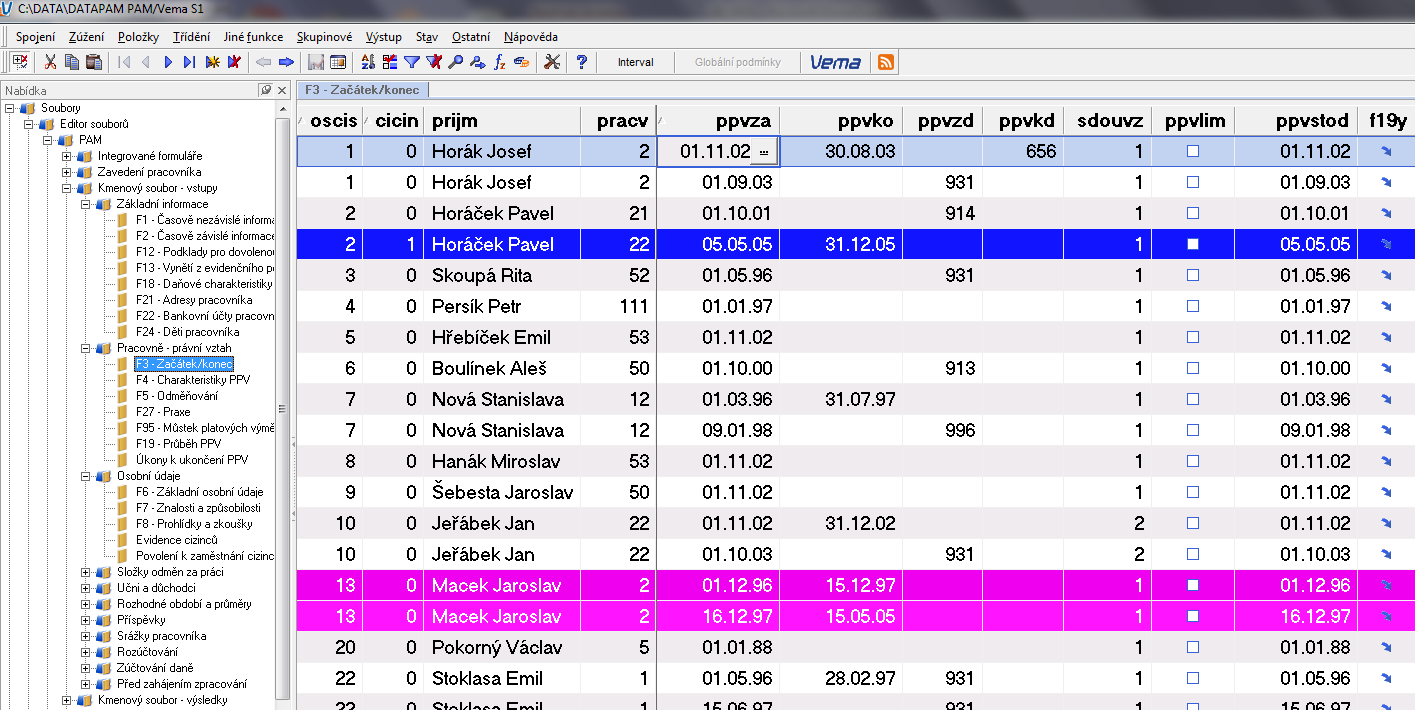 Portálové řešení
Portál nabízí
zdroj informací pro každého s ohledem na jeho pozici
samoobsluhu – správu dat podle kompetence uživatele
palubní  deska - upozorňování
pokročilé techniky získávání informací - dolování dat
Proč portál
zpřístupnění informací zaměstnancům
není nutné instalovat ani školit obsluhu - intranet
personalizace – nabídka funkcí podle role uživatele
zabezpečení - autentizace při vstupu na portál
Portál – vstupní obrazovka
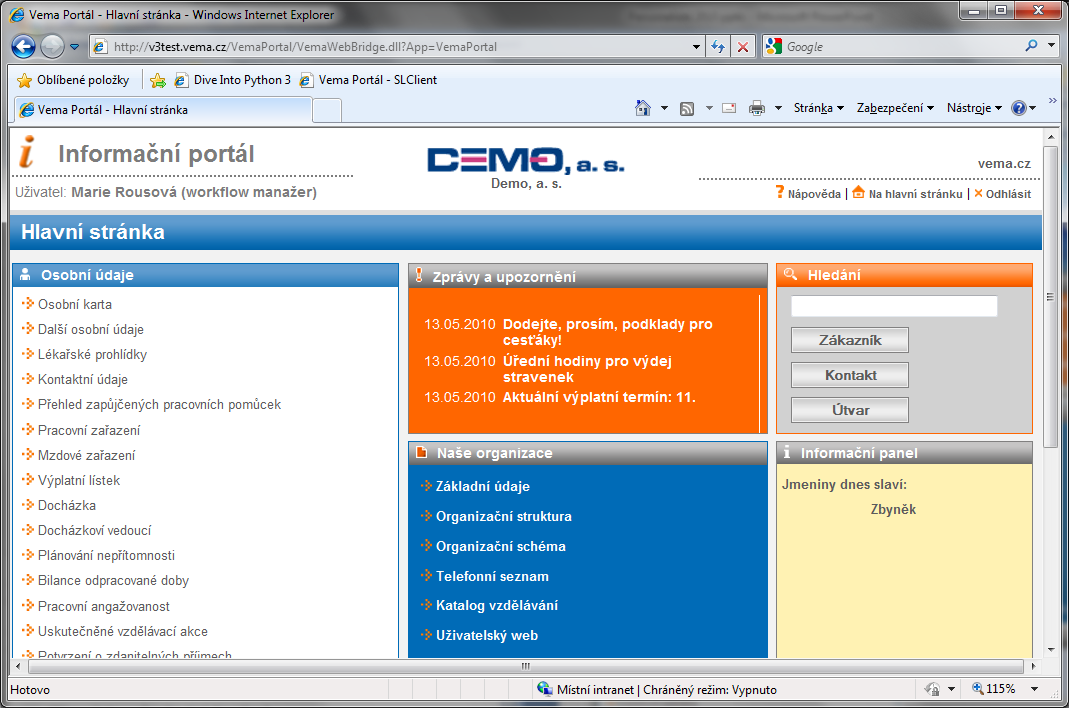 [Speaker Notes: Vstupní obrazovka s konfigurovatelnými odkazy
Obsah je tvořen
standardní stránky s přehledy a formuláři
individuálně vytvořené stránky
výsledky výběrů vytvořených uživateli
dokumenty ke stažení
nástěnka se zprávami
události generované systémem]
Portál - přehledy
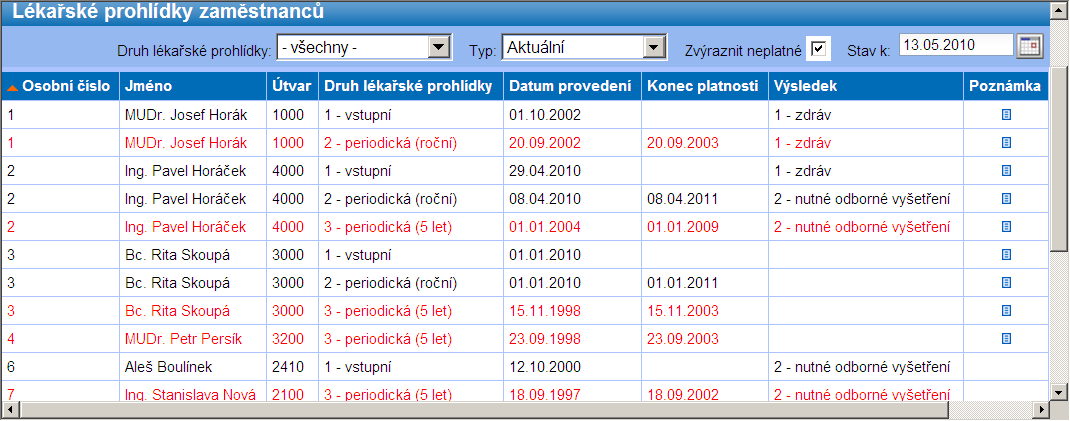 Uživatelské rozhraní HRIS
Zaměňují pojmy HRIS a HR portál
všichni zaměstnanci pracují s HRIS
Grafické, intuitivní, uživatelsky přívětivé
Vždy v internetovém prohlížeči
třeba i v iPhone
Integrace s MS Office, MS Outlook
Aplikační architektura HRIS
Plánování vývoje organizace
Výběrová řízení
Řízení vzdělávání
Řízení výkonnosti
Management odměňování
Řízení kariéry
Řízení talentu
Plánování pracovních míst
Správa přesčasových hodin
Evidence a zpracování docházky
Plánování nepřítomnosti
Zaměstnanecké výhody
Náklady na činnosti
Personální řízení zaměstnanců
Personální evidence
Zpracování mezd
Personální samoobsluha
Jádro HRIS
Výběrová řízení
Zajištění lidských zdrojů
Evidence kandidátů
Organizace výběrových řízení
Vazba na sociální sítě (především Linkedin)
Výběrová řízené - LinkedIn Recruiter
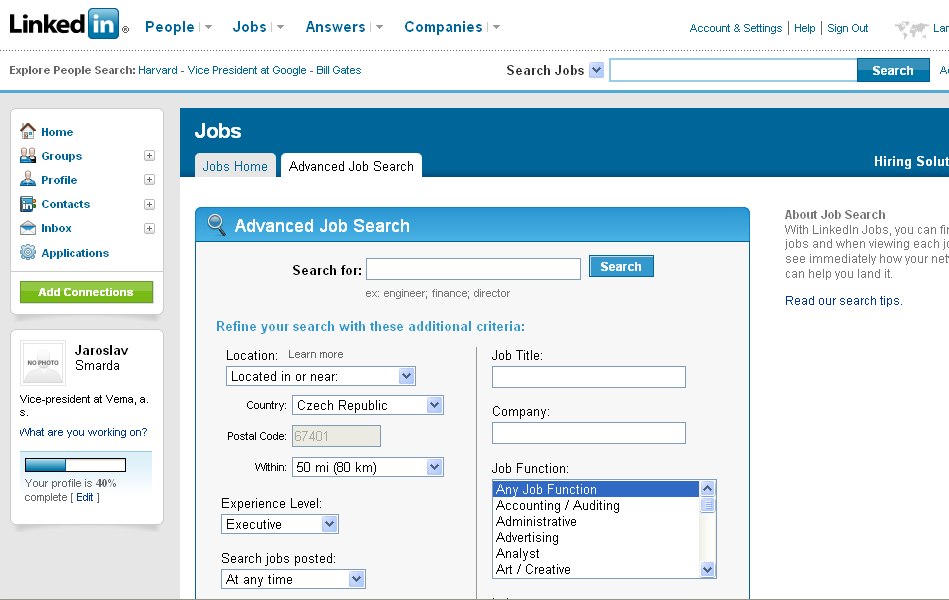 Řízení výkonnosti
Management kompetencí
Centrální (agregované) a periodické hodnocení výkonnosti 
Definice pružných parametrů výkonnosti 
Sebehodnocení a manažerské hodnocení
Nástroje pro autorizaci a reporting
Podpora pro coaching zaměstnanců
Řízení výkonnosti – řízení cílů
Business plán v organizační hierarchii
Kaskáda podnikatelských cílů 
Management iniciativy
Návrhář plánovaných cílů
Plány cílů zaměstnanců 
Zaměstnanecké action items
úkoly, aktivity, události pro jednoho zaměstnance
Příklad uživatelského rozhraní – řízení výkonnosti
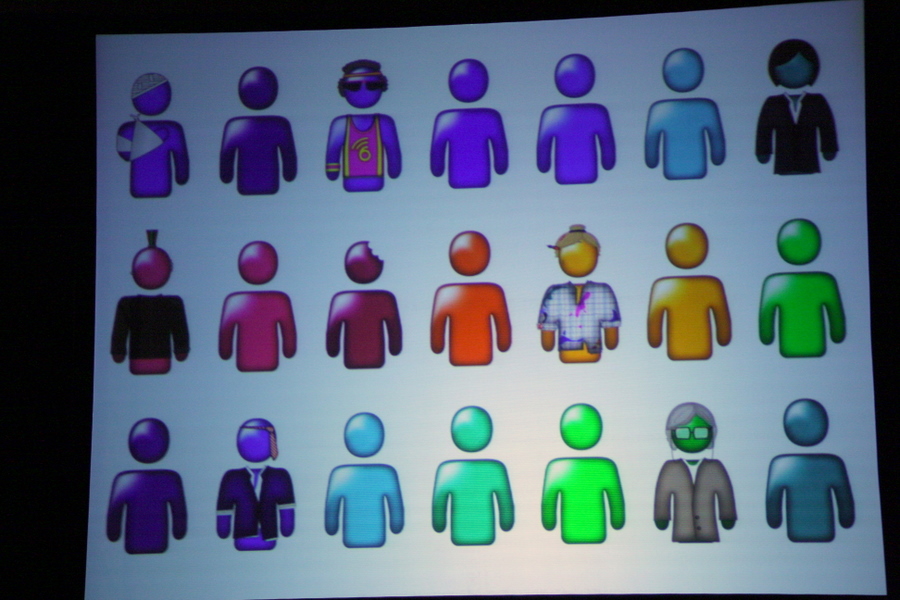 Řízení kariéry
Plánování kariéry (self-directed) 
Kariérní scénáře a cesty
Spolupráce s kariérním rádcem (mentor)
Uživatelsky definované a předdefinované chytré vyhledávání
Nástroje pro porovnávání pracovních zařazení
Kariérní upozornění
Plánování vývoje organizace
Modelování týmů 
Plány postupu, návrhy na postup
Kandidáti pro postup, porovnání kandidátů
Externí kandidáty + kontakty na personální agentury (head-hunters)
Rozvojové plány a action items
Řízení vzdělávání
Požadavky na vzdělávání
Vzdělávací programy, kurzy
Obsahy kurzů, ceny kurzů, evidence plateb
Evidence účasti
Kredity, skóre, ukončení kurzů
Certifikace
Hodnocení vzdělávání
Řízení vzdělávání v HR Vema – vzdělávací akce
[Speaker Notes: Klient ve webovém prohlížeči
Pomocí technologie Microsoft Silverlight
Vzhled i ovládání jako Vema editor
Pořízení akcí datovým editorem
Pořízení účastníků editorem nebo hromadně funkcí (vedoucí, pracoviště, úvazek atd.)]
Řízení vzdělávání v HR Vema - samostudium
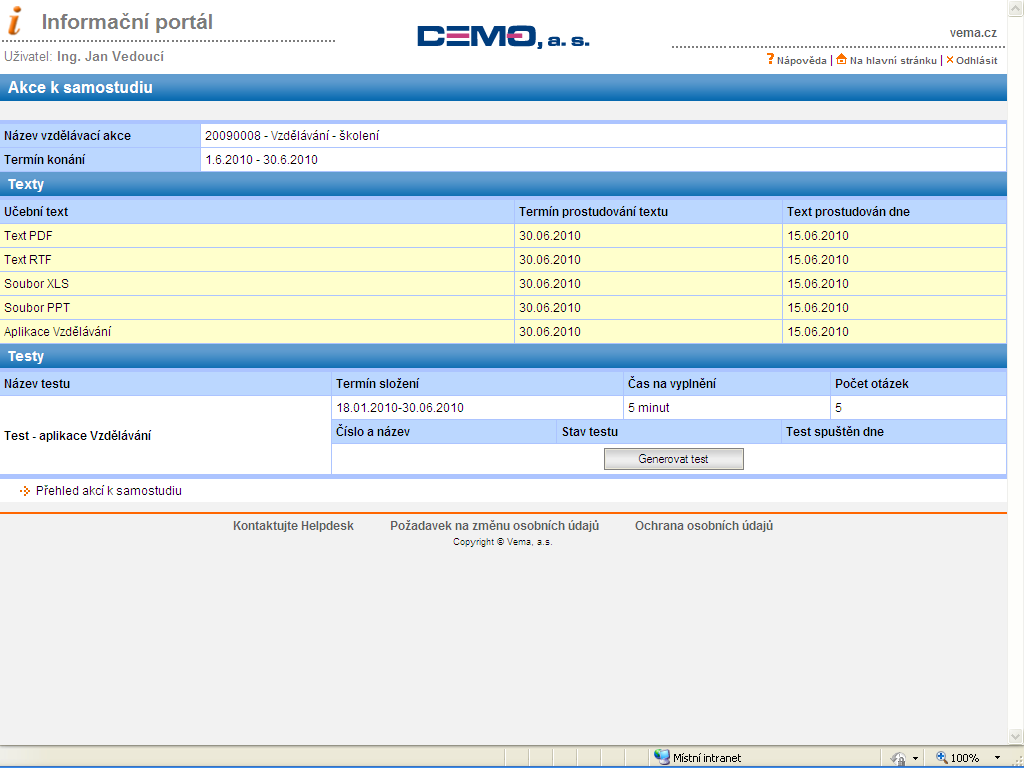 [Speaker Notes: Možnost studovat akce distančním způsobem přes Portál
Libovolné množství dokumentů v mnoha různých formátech (Word, Excel, Powerpoint, RTF, PDF apod.)
Informace emailem o zařazení do kurzu
Nutné zobrazit dokument a potvrdit jeho prostudování
Test
Náhodně vybrané otázky
Otázky typu 1 odpověď správná
Možnost více pokusů
Stanovení minimálního počtu správných odpovědí]
Řízení vzdělávání v HR Vema - hodnocení vzdělávacích akcí
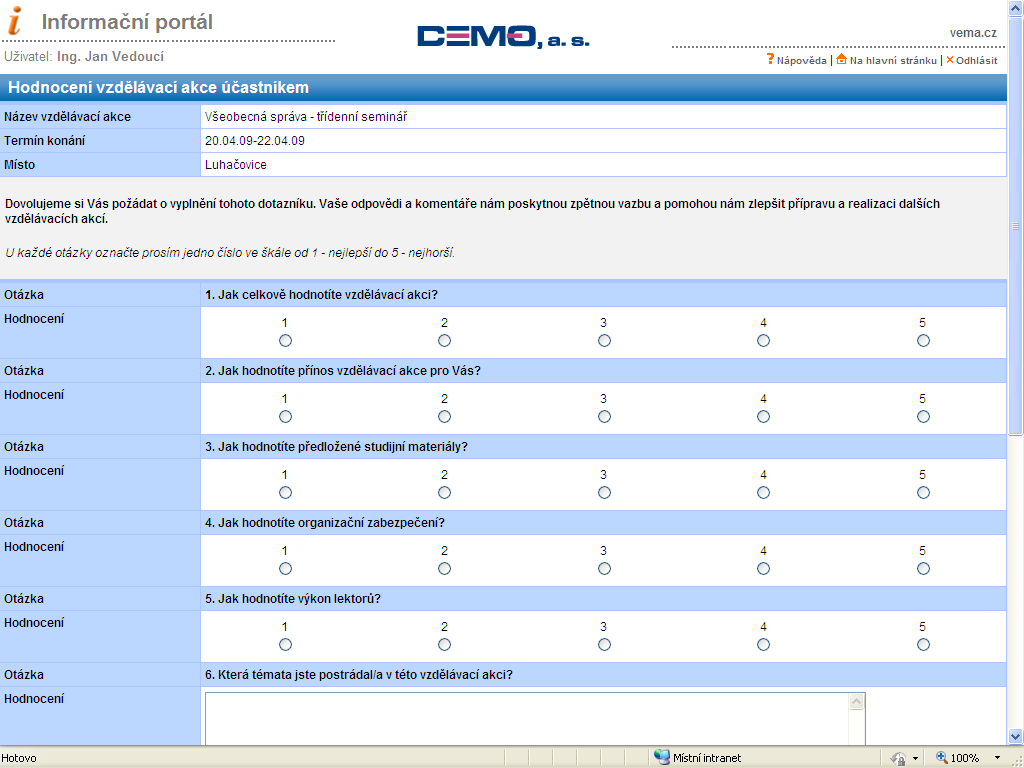 [Speaker Notes: Po ukončení vzdělávací akce lze vyzvat k jejímu zhodnocení účastníky
Vyzvání formou emailu
Otázky zaškrtávací (škály) a odpovídací – definuje vzdělavač
Sestava s vyhodnocením pro pořadatele

Průzkum vzdělávacích potřeb
Vybraní zaměstnanci mají možnost vyjádřit zájem o plánované akce
Volba, zda by je daná akce zajímala (Ano / Ne)
Nástroj pro rozhodování o uskutečnění plánovaných akcí
Žádost o vyplnění dotazníku odesílána emailem]
Řízení vzdělávání - Kenexa SimSJT
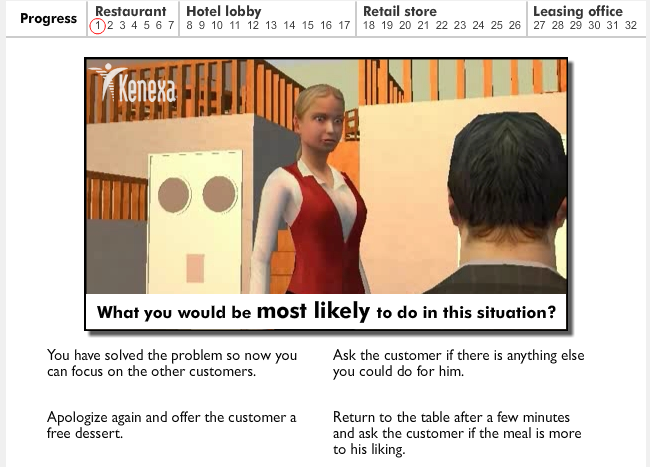 Management odměňování
Kompenzační plány a balíčky
Pružné kompenzace
Bonusy pro oddělení (kolektivní odměny)
Cílové odměny
Nastavení schvalování odměn podle požadavků
Akcie
Správa akciových plánů pro zaměstnance (samoobsluha – jednoduše a intuitivně)
Benefity
Globální benefitní plány přístupné oprávněným zaměstnancům při náboru a životních událostech
Vazba na zpracování mezd
Budoucí technologie HRIS
HRIS budou provozovány přes internet na aplikačních serverech dodavatelů takových systémů formou označovanou jako Cloud Computing
Jiná označení:
SaaS (Software as a Service)
On Demand (na požádání)
Základní vlastnosti aplikací pro Cloud Computing…
Multitenancy (má Vema V4 Cloud)
Princip softwarové architektury, kdy na serveru běží jediná instance softwaru, která obsluhuje mnoho zákazníků (tenant-nájemník) 
Multitenancy je v kontrastu k multi-instalační architektuře, kde oddělené instance softwaru (nebo oddělené hardwarové systémy) obsluhují vždy jediného zákazníka
…Základní vlastnosti aplikací pro Cloud Computing
Aplikace musí být navrženy tak, že jsou schopny obsluhovat rozdílné zákazníky a musí být uživatelsky konfigurovatelné pro jednotlivé zákazníky (umí Vema V4 Cloud)
Multitenancy – základní atribut softwaru pro Cloud Computing
Cloud Computing
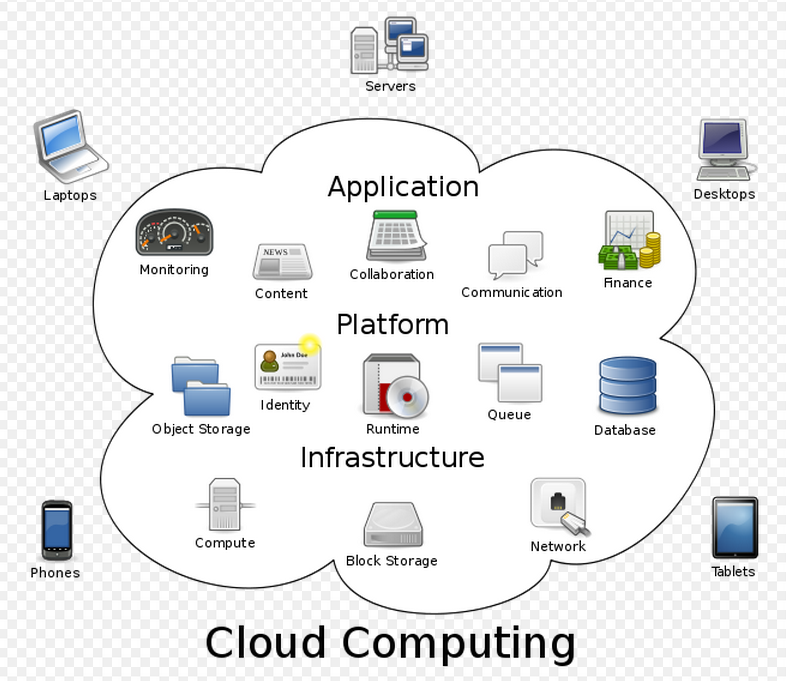 Základní vlastnosti HRIS pro Cloud Computing
Přístup uživatelů k údajům a funkcím HRIS prostřednictvím internetového prohlížeče (Vema V4 Cloud)
Zpracování dat zákazníků ve společném centru na jednom serveru v jediné instalaci HRIS (Vema V4 Cloud)
HRIS provozované formou SaaS budou muset mít  nové vlastnosti
Vlastnosti HRIS pro Cloud Computing
Komplexní bezpečnostní model aplikací
Všezahrnující parametrizace
Časová dimenze dat a algoritmů
Zpětné a budoucí zpracování dat
Vyšetřovací konfigurace 
Vložená inteligence
Dolování obsahu z hromadného zpracování
Sociální sítě
Řízení procesů s využitím workflow (pracovní tok)
Komplexní bezpečnostní model HRIS
Univerzální bezpečnostní model pro jednotlivé zpracovatelské role
Bezpečnostní model zahrnuje:
veškeré údaje, 
objekty a  
funkce
Všezahrnující parametrizace HRIS
Veškeré funkce aplikací parametrizovat
Parametrizace:
datová
algoritmů (např. v Pythonu)
Časová dimenze dat a algoritmů v HRIS
Periodické zpracování (měsíčně)
Údaje z personálních procesů se uchovávají a zpracovávají v časových řadách
Univerzální řešení datové dimenze v modelu pro:
veškeré záznamy, objekty, funkce, produkční pravidla a konfigurační prvky
Časová dimenze dat a algoritmů v HR Vema
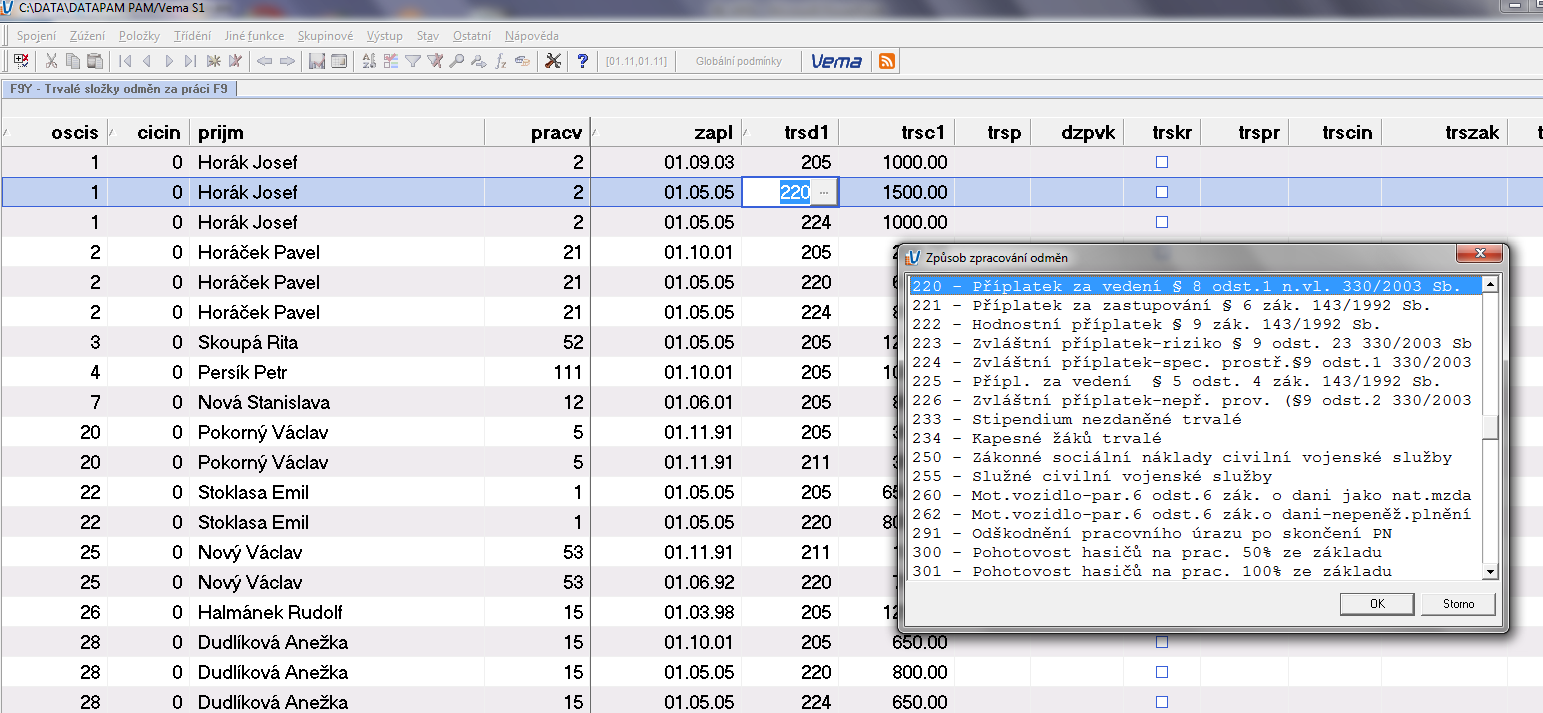 Zpětné a budoucí zpracování dat v HRIS
Opravy údajů do minulých časových období
Následné zpětné zpracování těchto údajů
Plánování budoucího vývoje organizace v oblasti mzdových nákladů nebo v oblasti vzdělávání
Zpětné zpracování dat v HR Vema
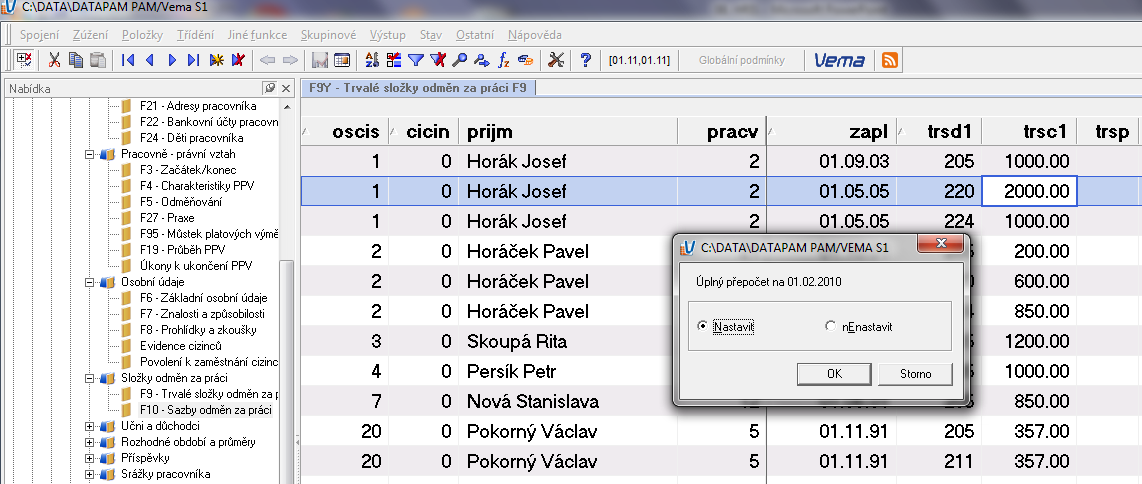 Vyšetřovací konfigurace HRIS
Konfigurace formou řízených dotazů, která:
vede uživatele celým procesem nastavení a
neumožňuje přeskočit žádný z konfiguračních prvků
Vložená inteligence HRIS
Pomoc se správným zadáním nebo zadání překontrolovat
Při zadání adresy může znát všechny ulice a čísla domů
Profil vhodného kandidáta na danou pozici
Dolování obsahu z hromadného zpracování dat v HRIS
Učit se a přizpůsobovat se chování většiny uživatelů
Nabídnout nejčastěji používané hodnoty
Sociální sítě a HRIS
Technologie Web 2.0
Trend: sociální sítě místo emailů v podnicích
Posun od transakčního zpracování k interakčnímu
okamžité interakce
Spolupráce
Collective Intelligence
Uživatelsky přívětivé rozhraní
Nepotřebuje školení
Proč sociální sítě a HRIS?
Nábor pracovníků
sociální síť LinkedIn jako databáze kandidátů
Spolupráce
adaptace
zapojení – informace
Školení
Sdílení znalostí
Jaké sociální sítě v HR?
Privátní:
Cílové skupiny:
současní zaměstnanci
ženy na mateřské dovolené
bývalí zaměstnanci včetně penzistů
Veřejné:
LinkedIn
Twitter
Facebook
Google+
Sociální sítě a HR
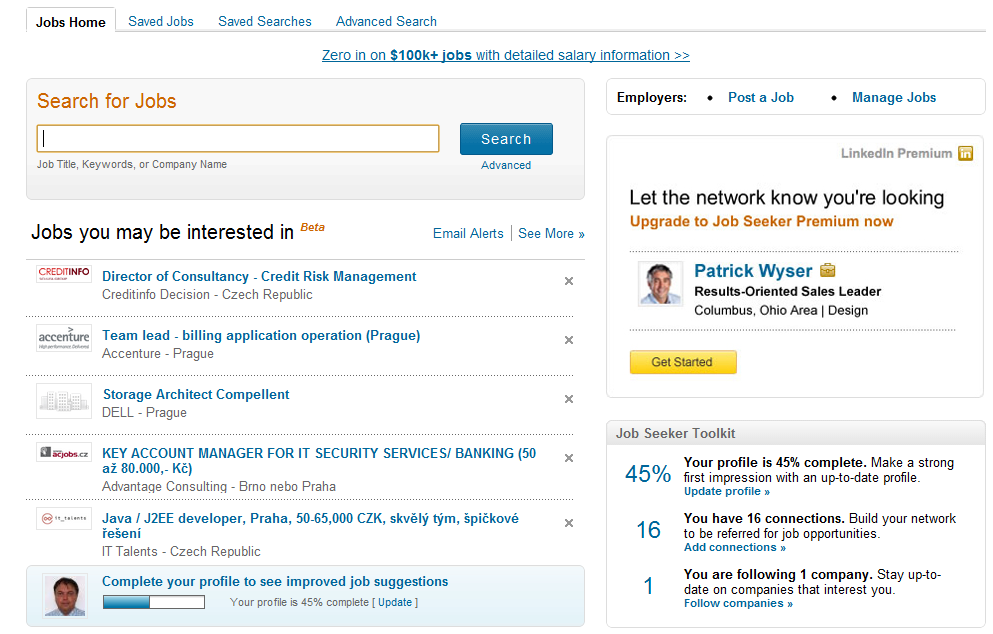 Využití mobilních technologií v HRIS
Technologie mobilních aplikací HRIS
HTML5 se zatím nepoužívá
Používají se tzv. nativní aplikace pro mobilní zařízení
3 varianty mobilních aplikací HRIS
Standardní nativní aplikace pro iOS (Apple), Android, and Blackberry (RIM)
společné řešení pro tři platformy
výhodou je rychlejší vývoj, nevýhodou je jen jednoduché řešení
Aplikace specifické jen pro iOS (Apple) 
výhodou optimalizace pro iPhone, nevýhodou je závislost na jednom dodavateli hardwaru (Apple)
Aplikace specifické pro iPad
výhodou je plné využití možností tabletu
Dodavatelé mobilních aplikací HRIS
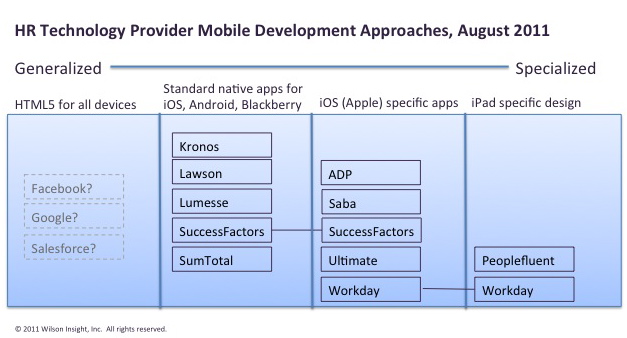 Workday – Organization Swirl
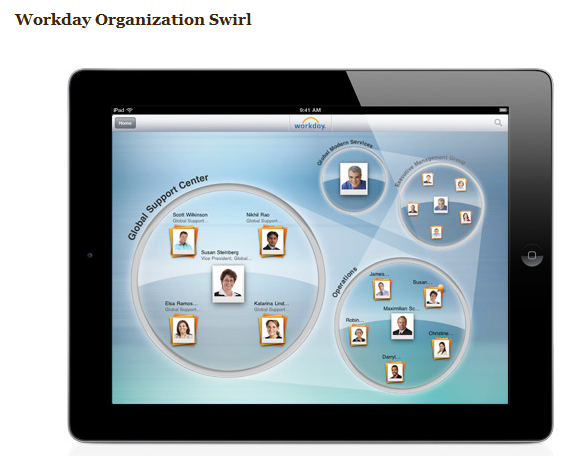 Peoplefluent - Explorer
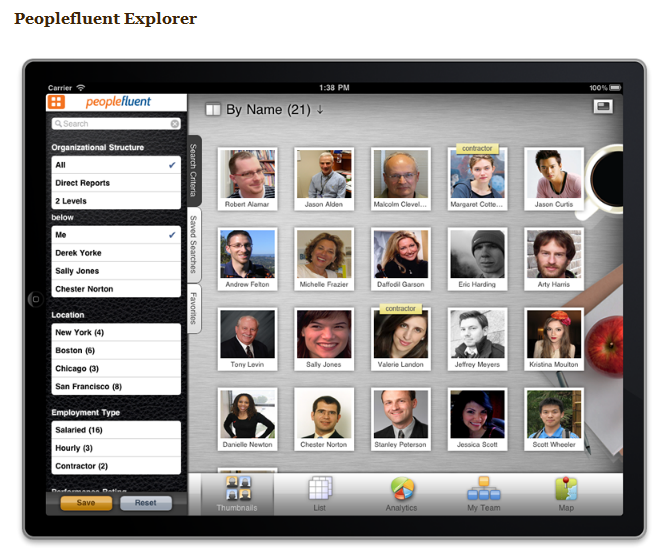 People fluent - Explorer
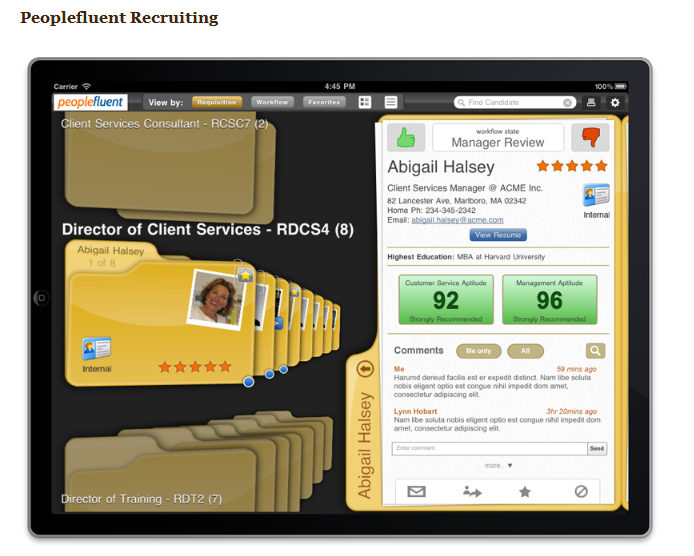 ADP - Run
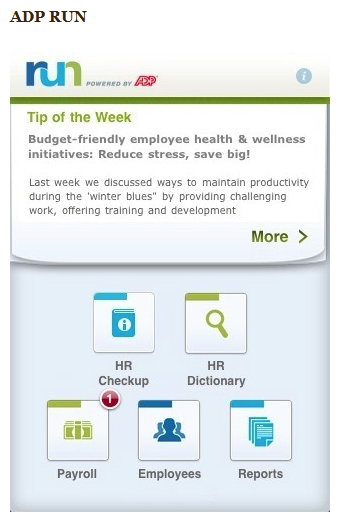 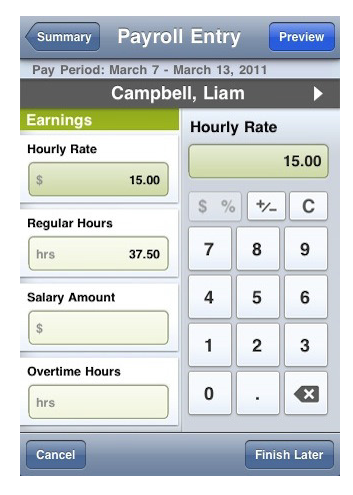 Ultimate – Employee Directory
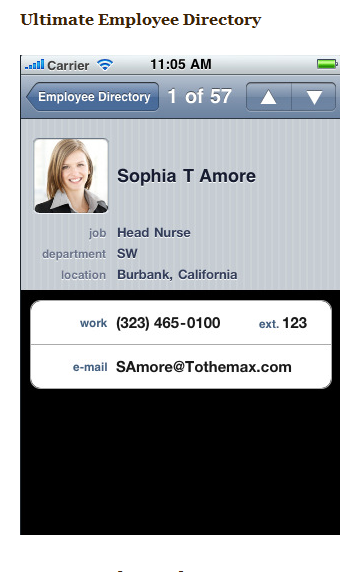 SuccessFactors – Org Chart
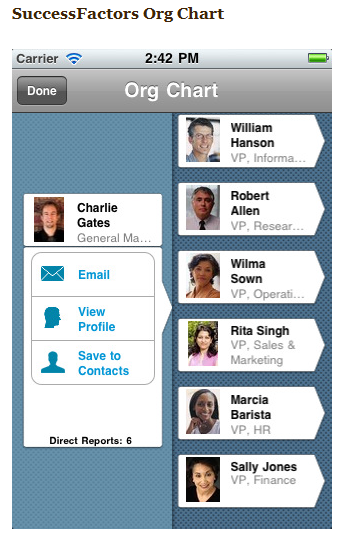 Kronos – Workforce Mobile
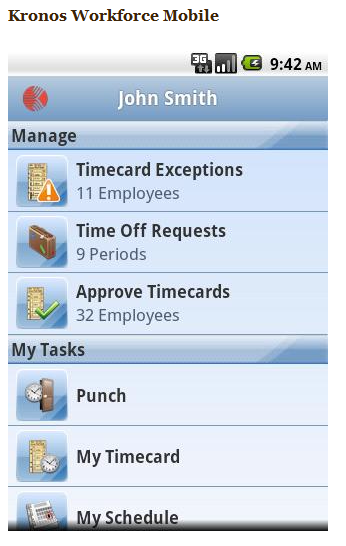 Řízení procesů s využitím workflow
Proces
spolupráce více lidí při řešení společného problému (např. rozdělování odměn)
Podpora ze strany systému
znalost jednotlivých fází procesu
předávání odpovědnosti za fázi procesu
generování mailů s odkazy na portál
kontrola lhůt a upozorňování na problémy
zastupování
Nástup a změna pracovního zařazení v HR Vema
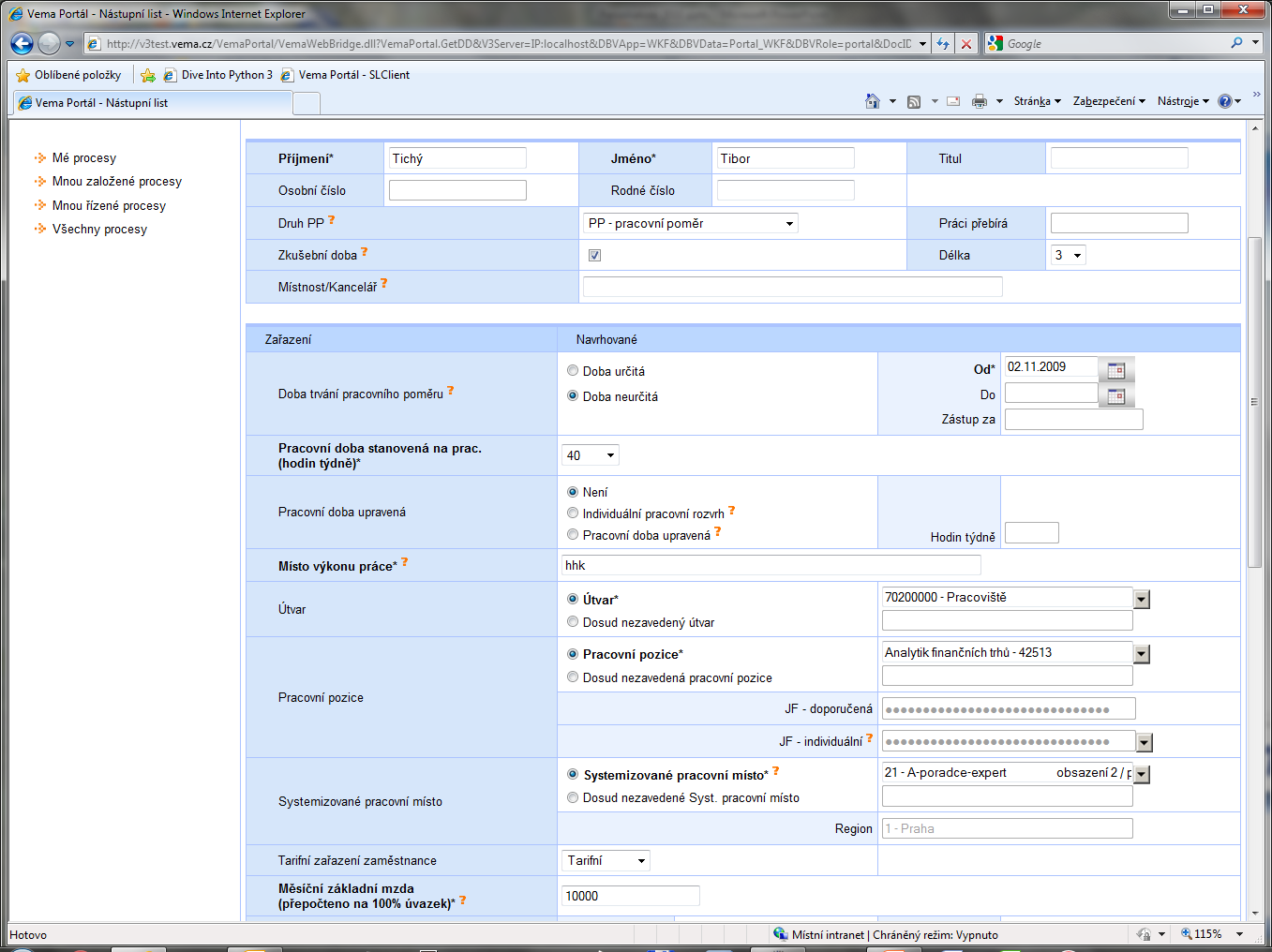 Nástup a změna pracovního zařazení v HR Vema
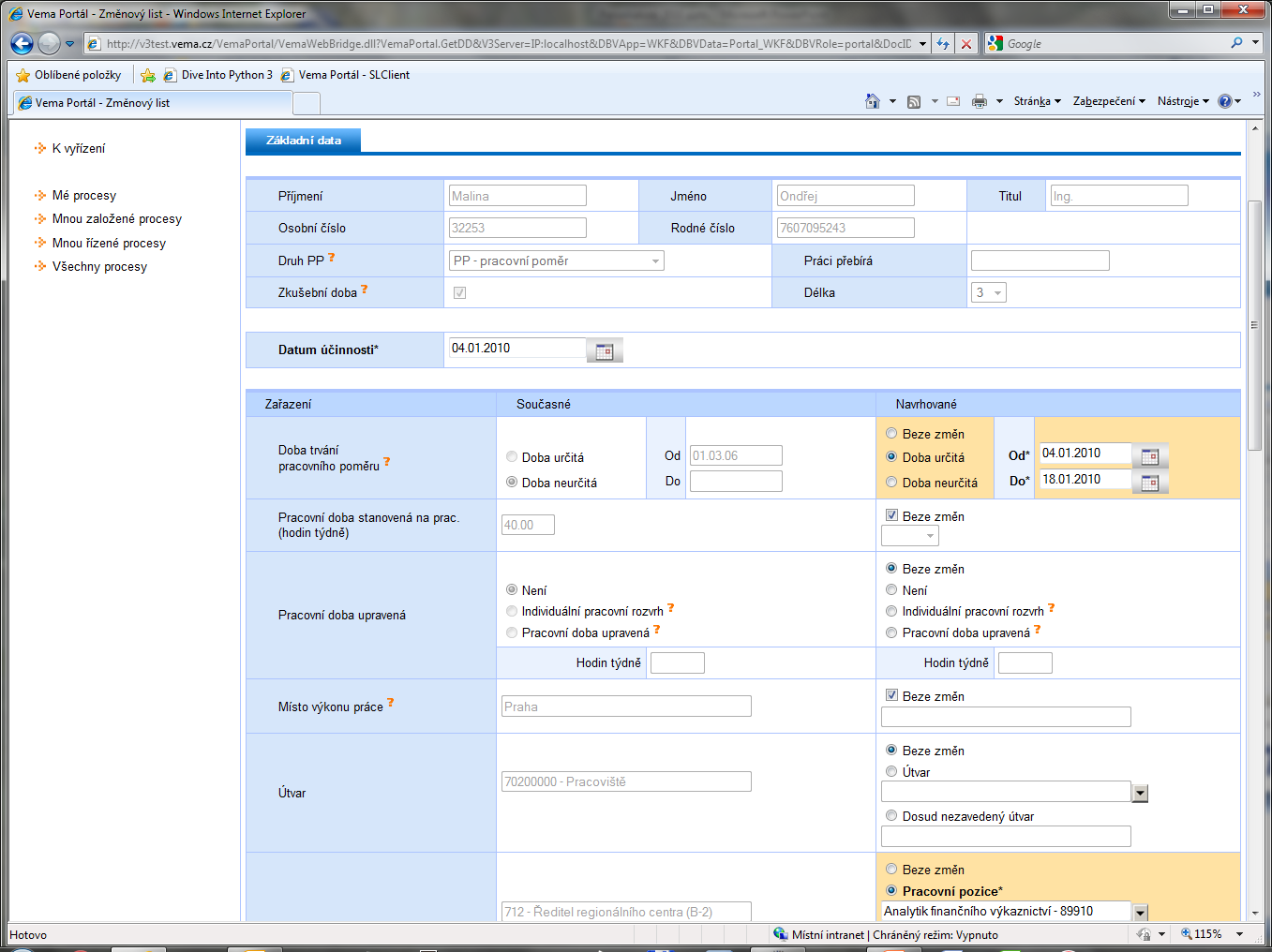 Workflow – úkoly k vyřízení v HR Vema
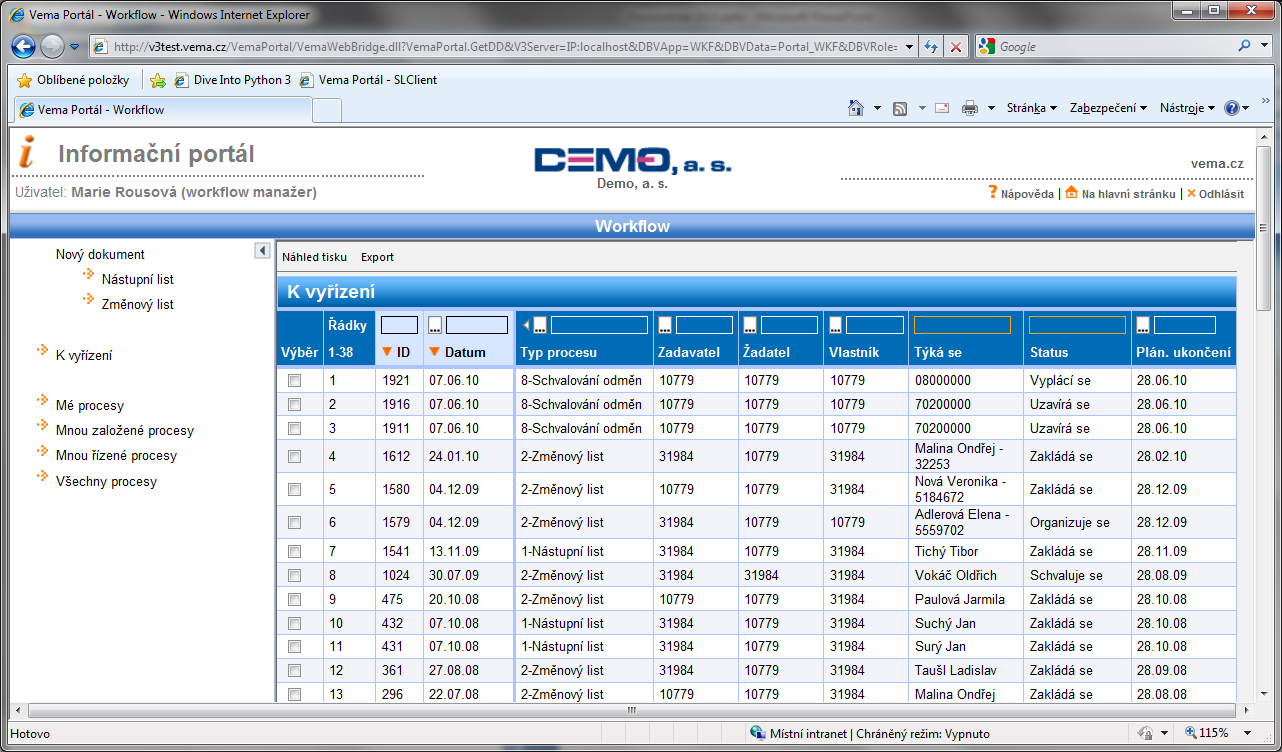 Zastupování v HR Vema
Plánování a schvalování dovolené v HR Vema
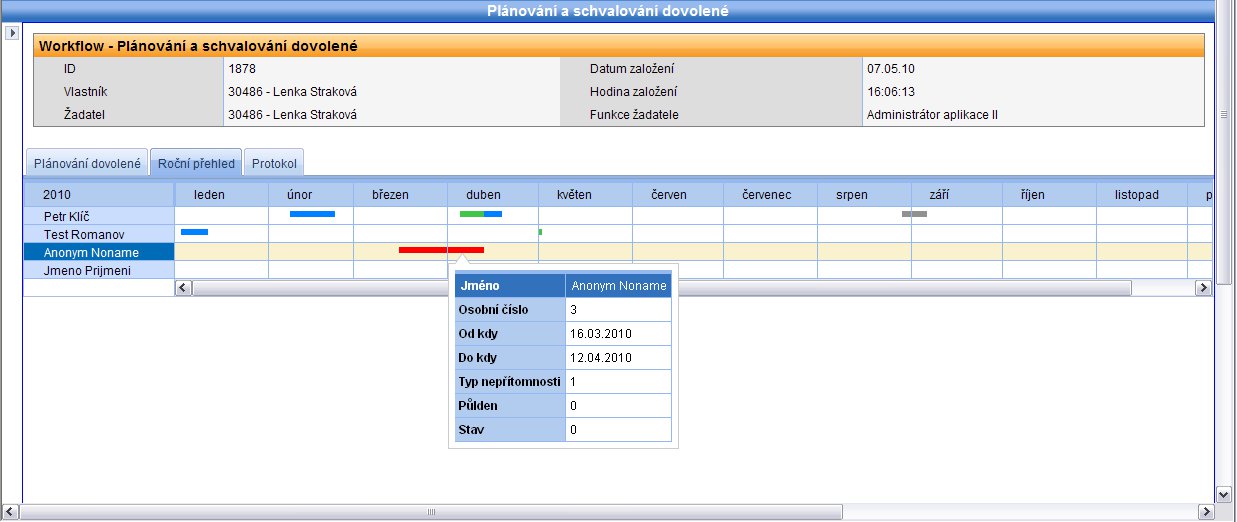 [Speaker Notes: Plán na začátku roku
zadává každý pracovník
schvaluje vedoucí
Čerpání v průběhu roku
žádost a schválení vedoucím
soulad s plánem a zůstatky
Přehledy
nárok, čerpání, zůstatky
upozornění na nečerpání dovolené
řešení loňské a předloňské dovolené]
Personální šetření v HR Vema
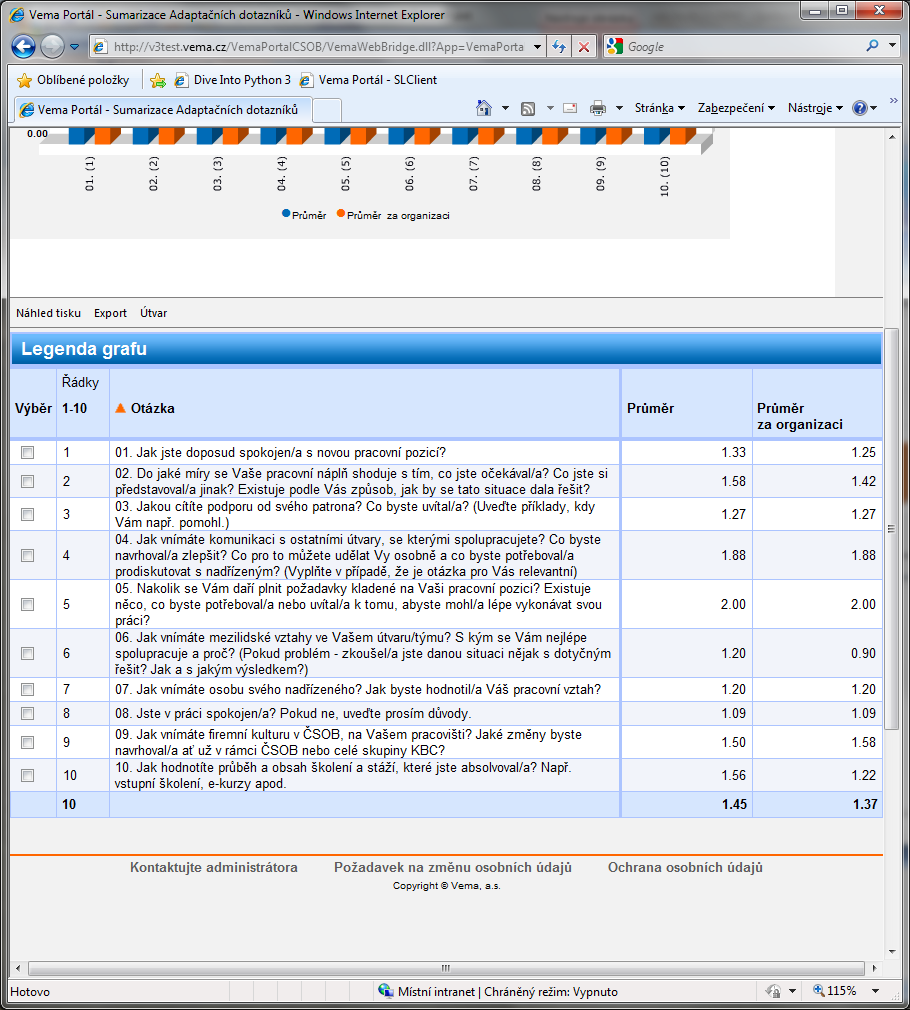 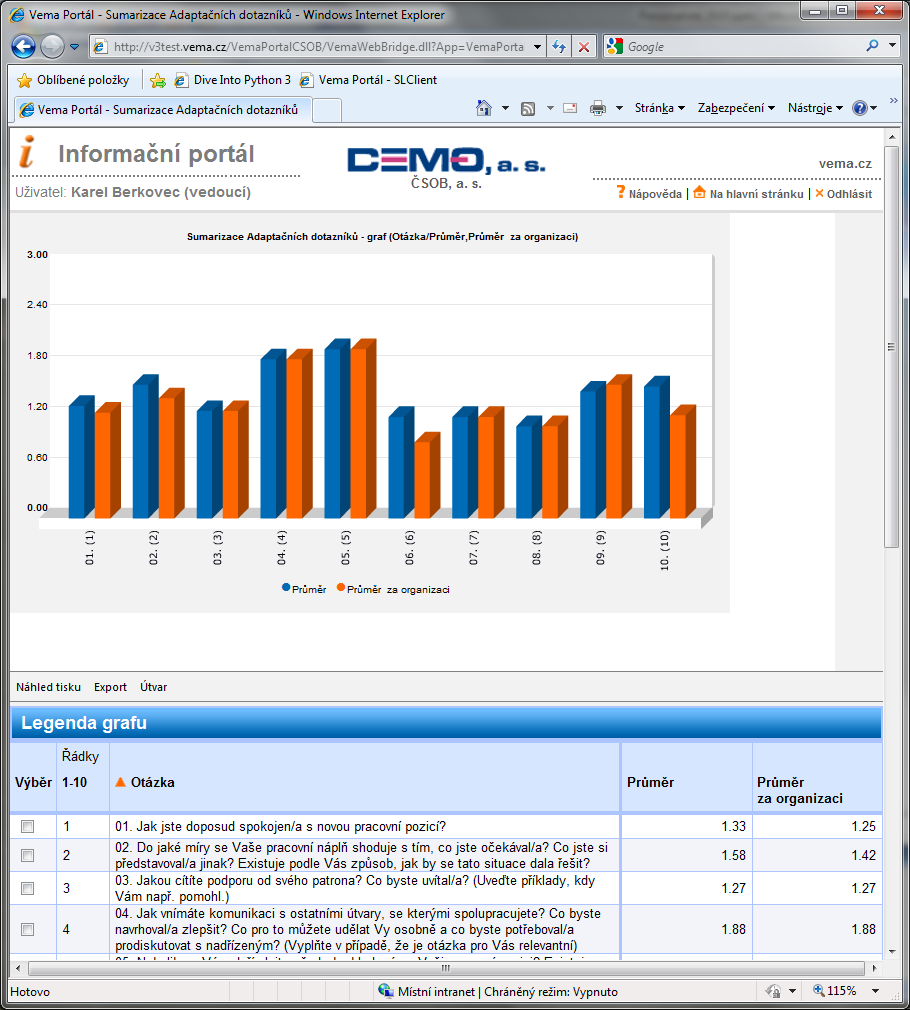 Dovolená - pohled vedoucího v HR Vema